Новые способы КОНКУРЕНТНЫХ  закупок:

 ЭЛЕКТРОННЫЕ ПРОЦЕДУРЫ ПО 44-ФЗ
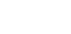 Новые способы закупки (с 2018 года)
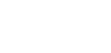 Открытый конкурс в электронной форме (Статья 54.1)
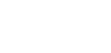 Открытый конкурс в электронной форме
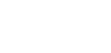 Открытый конкурс в электронной форме
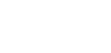 Открытый конкурс в электронной форме
Если 
не было подано ни одной заявки на участие 
по результатам рассмотрения 1-ых частей не допущено ни одной заявки 
по итогам рассмотрения 2-ых частей ни одна заявка не соответствует требованиям КД
 
срок подачи заявок продлевается на 10 дней (однократно) ч.3 ст. 55.1
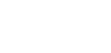 Открытый конкурс в электронной форме
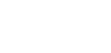 Открытый конкурс в электронной форме
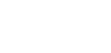 Открытый конкурс в электронной форме
Открытый конкурс в электронной форме
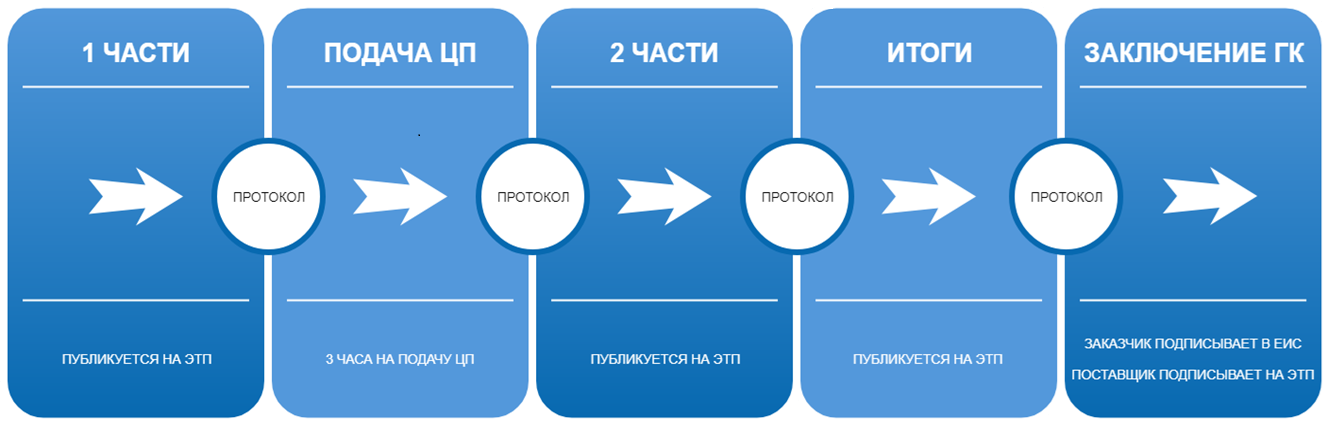 Не более 3-х рабочих дней;Если НМЦК ≤1 млн руб., то 1 рабочий день.
Не позднее рабочего дня следующего после получения протокола подачи окончательных ценовых предложений.
5 рабочих дней;Если НМЦК ≤1 млн руб., то 1 рабочий день.
В течение 3-х часов в рабочий день после истечения 1 рабочего дня с даты окончания срока рассмотрения 1-х частей.
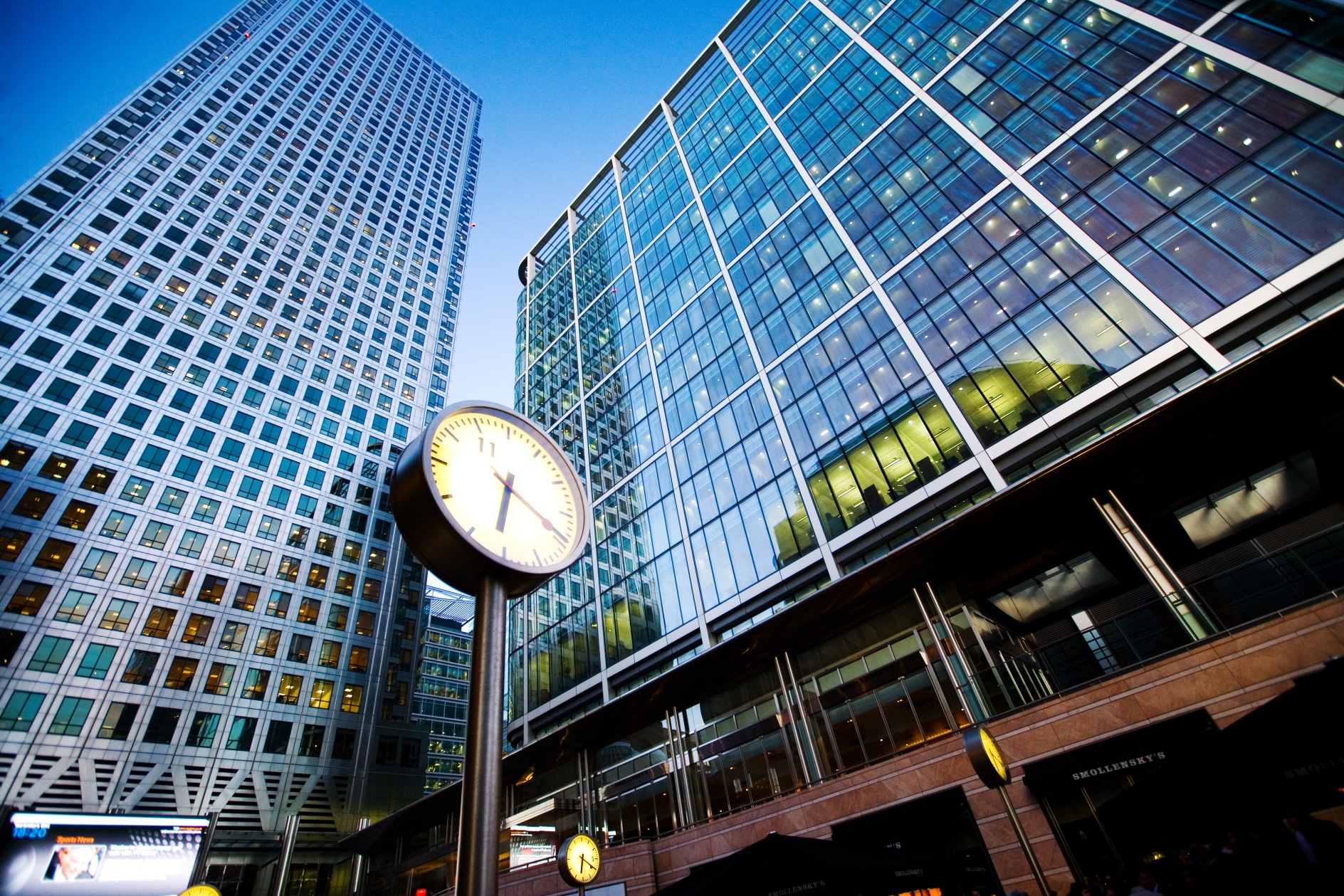 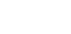 Конкурс с ограниченным участием в электронной форме (Ст. 56.1)
Поводится при закупке ТРУ из определенного перечня (Приложение №2 Постановления Правительства РФ от 4 февраля 2015 г. N 99)

Алгоритм проведения аналогичен открытому конкурсу, но во второй части заявки устанавливаются дополнительные требования к участникам закупки, кроме продления срока подачи заявок в случае, если по результатам рассмотрения 2-ых частей ни одна заявка не признана соответствующей (срок не продлевается)
Соответствие дополнительным требованиям во второй части заявки учитывается при рассмотрении предложений участников
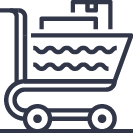 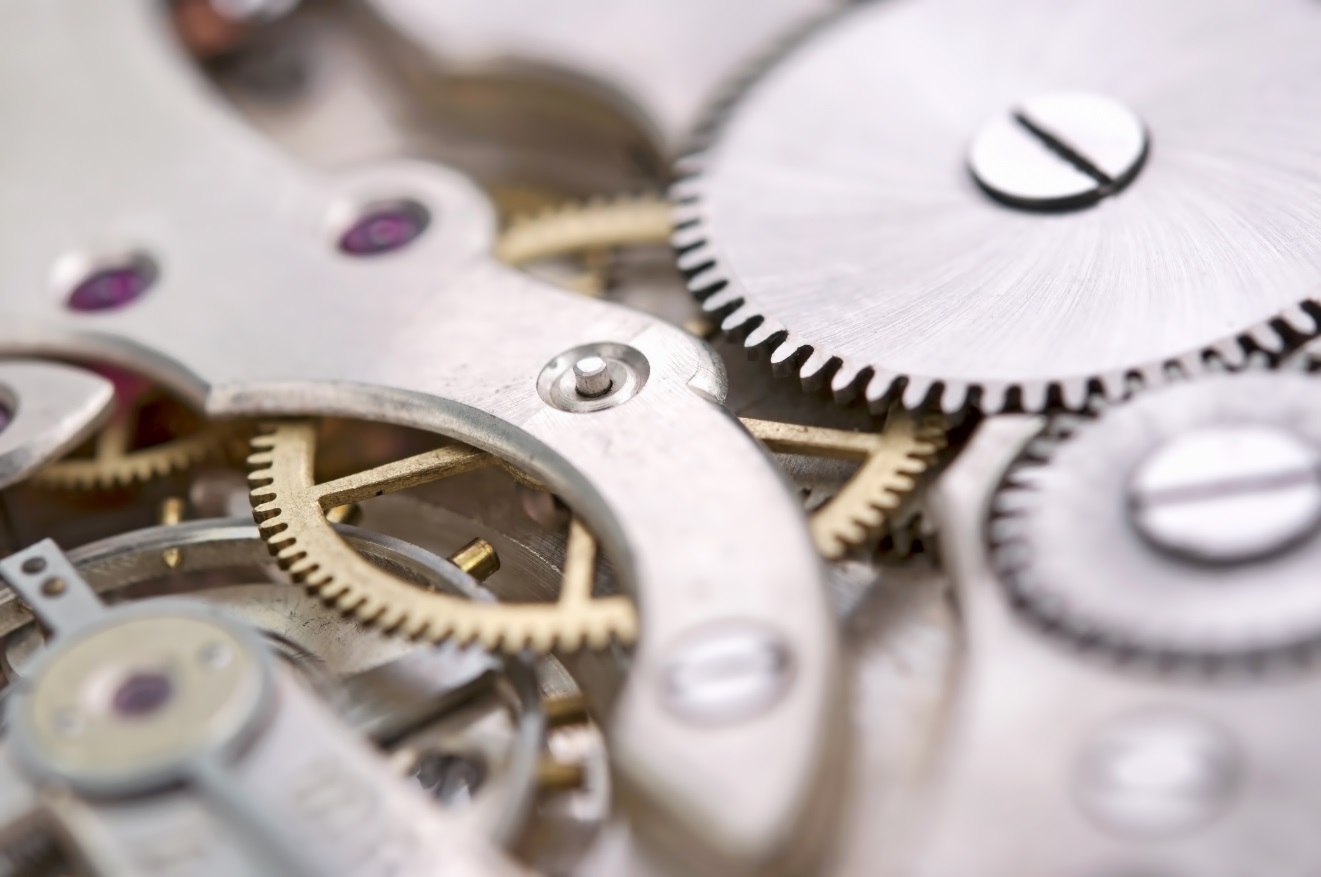 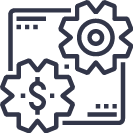 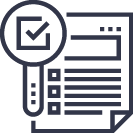 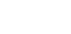 Двухэтапный конкурс в электронной форме (Ст. 57.1)
Проводится в отдельных случаях: при закупке научных исследований, проектных работ,  энергосервисных контрактов, произведений литературы, искусства и т.д.
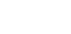 Двухэтапный конкурс в электронной форме
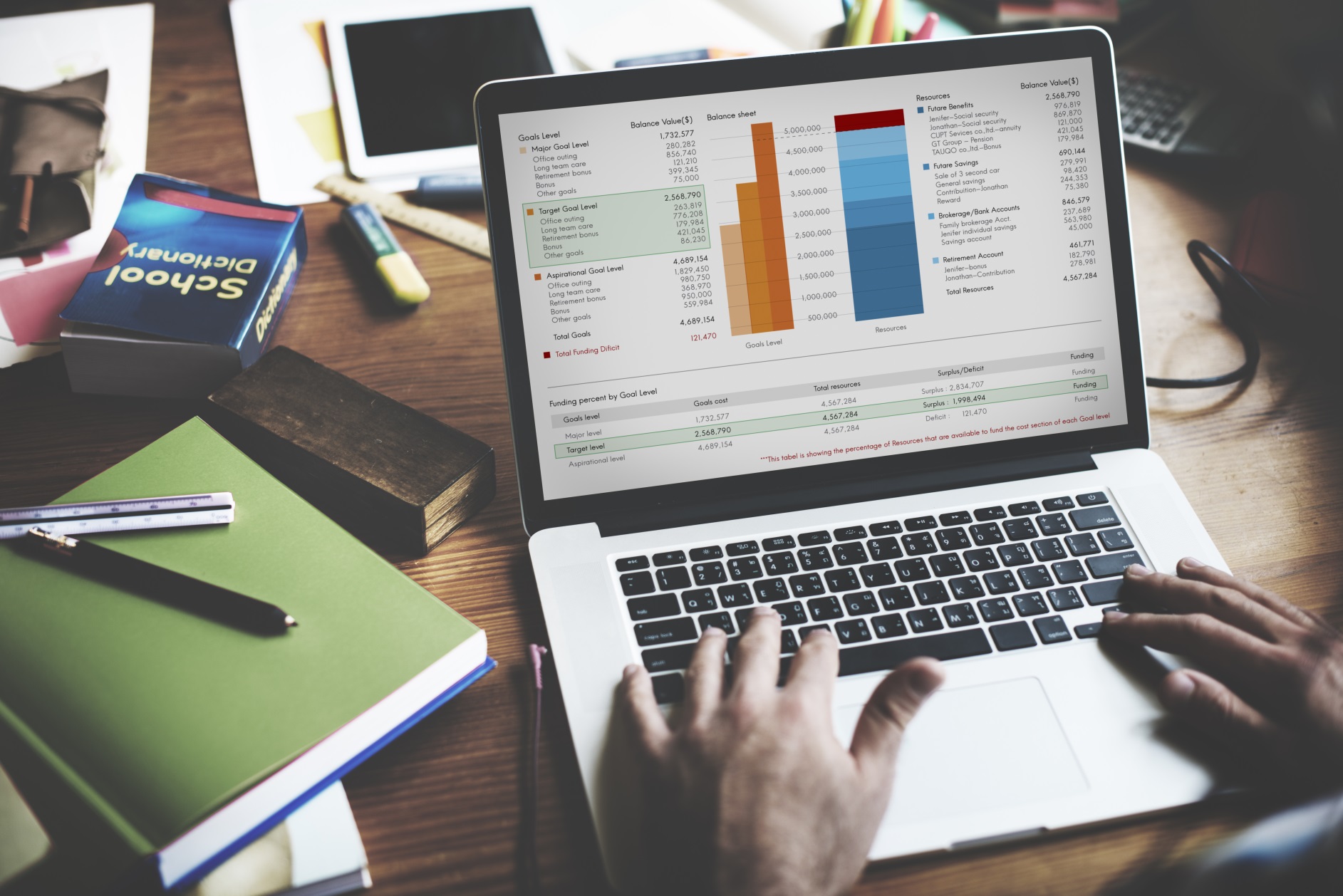 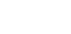 Запрос котировок в электронной форме(Ст. 82.1)
Проводится, если НМЦК не превышает 500 тысяч рублей.

Заявка состоит из одной части, содержащей предложения участника о предлагаемых ТРУ и цене контракта, и подается в форме электронного документа.

Годовой объем закупок, осуществляемых путем проведения запроса котировок в электронной форме, не должен  в совокупности превышать 10%  совокупного годового объема закупок заказчика  и не должен составлять более чем 100 миллионов рублей (ч. 2 ст. 82.1)
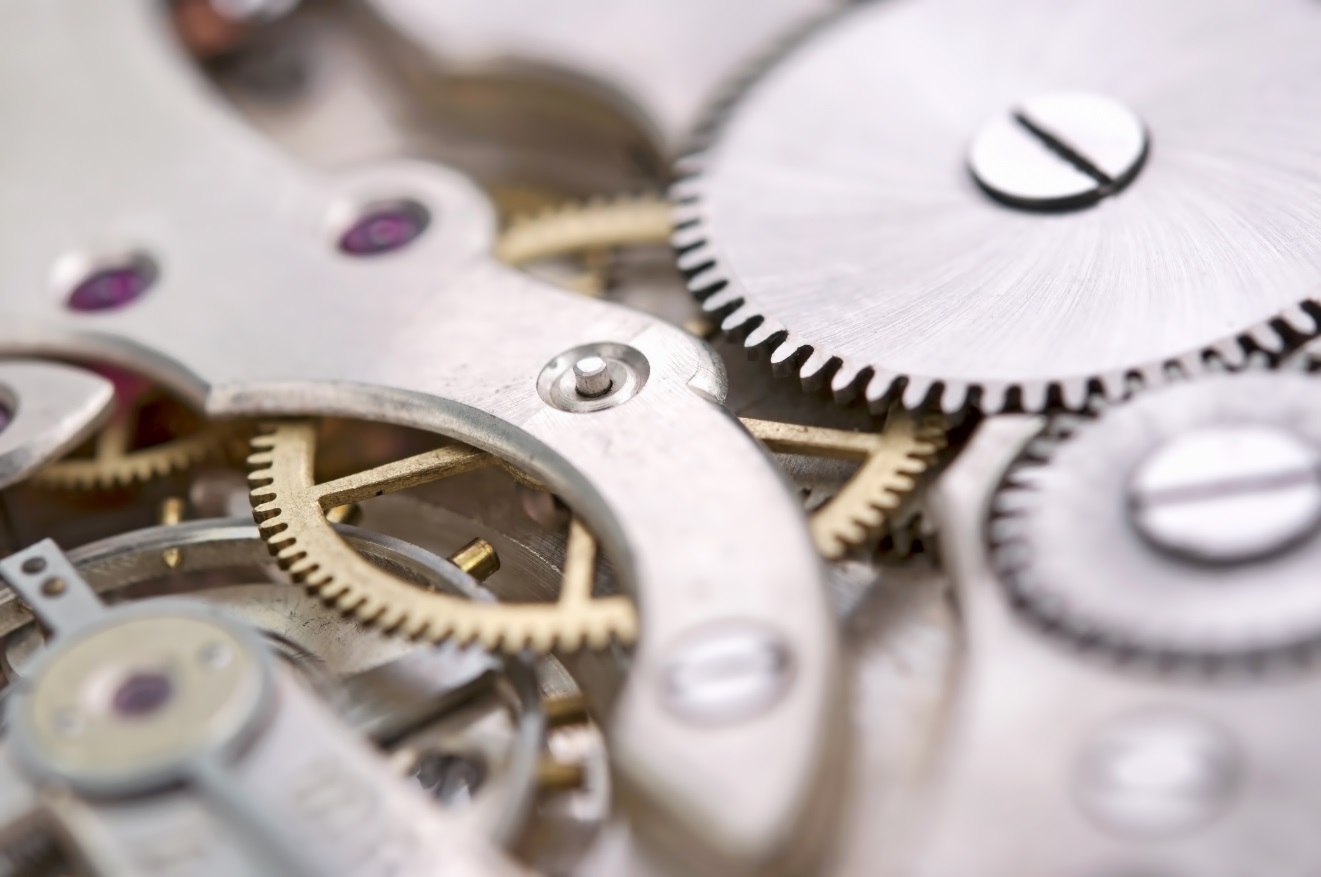 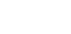 Запрос котировок в электронной форме (Ст. 82.1)
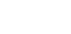 Запрос котировок в электронной форме
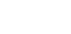 Запрос котировок в электронной форме
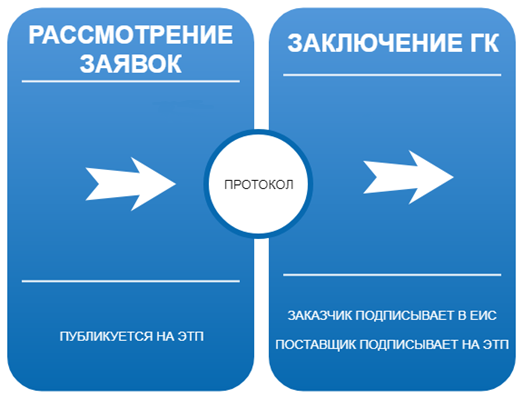 1 рабочий день после окончания приема заявок(ч. 1 ст. 82.4)
Не ранее чем через 7 дней с даты размещения протокола в ЕИС (ч. 9 ст. 83.2)
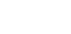 Запрос предложений в электронной форме (Ст. 83.1)
Применяется в отдельных случаях: закупка спортивного инвентаря и экипировки для спортивных сборных,  закупка лекарственных препаратов, несостоявшиеся процедуры (конкурс, аукцион) и т.д.
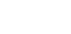 Запрос предложений в электронной форме
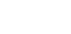 Запрос предложений в электронной форме
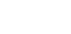 Запрос предложений в электронной форме
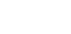 Запрос предложений в электронной форме
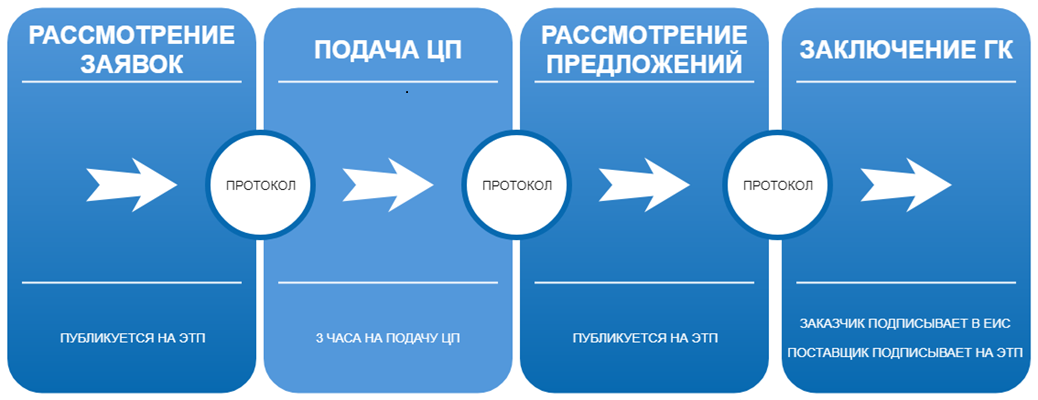 В течение 1 рабочего дня с даты окончания срока для направления окончательных предложений(ч. 23 ст. 83.1)
Не ранее чем через 7 дней с даты размещения протокола в ЕИС (ч. 9 ст. 83.2)
Не позднее рабочего дня, следующего за датой окончания срока подачи заявок.
В течение 1 рабочего дня с момента размещения выписки из протокола (ч. 21 ст. 83.1)
НОВЫЙ ПОРЯДОК ЗАКЛЮЧЕНИЯ КОНТРАКТА
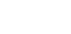 Порядок заключения контракта
Алгоритм заключения контракта (ст. 83.2)
С 2018 года вводится единый порядок заключения контракта по всем видам электронных процедур.
Контракт может быть заключен не ранее чем через 10 дней с даты размещения в ЕИС протоколов подведения итогов и определения победителей, кроме запросов котировок и запросов предложенияв электронной форме.
Для них срок составляет не ранее чем через 7 дней с даты размещения в ЕИС вышеперечисленных протоколов.
Заказчик в течение 5 дней с даты размещения в ЕИС итоговых протоколов направляет победителю проект контракта
Победитель в течение 5 дней с даты размещения заказчиком проекта контракта подписывает его, одновременно  предоставив информацию об обеспечении контракта
Если участник закупки, с которым заключается контракт, не согласен с проектом, размещенным заказчиком, в течение 5 дней, отведенных ему на подписание, он должен сформировать и направить заказчику протокол разногласий
Протокол разногласий может быть размещен на электронной площадке в отношении соответствую-щего контракта не более чем один раз
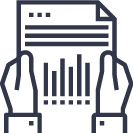 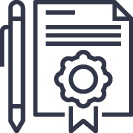 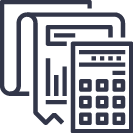 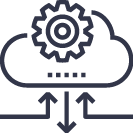 Порядок заключения контракта (Информационное письмо Минфина РФ от 25.06.2018 г. N 24-06-08/43650)
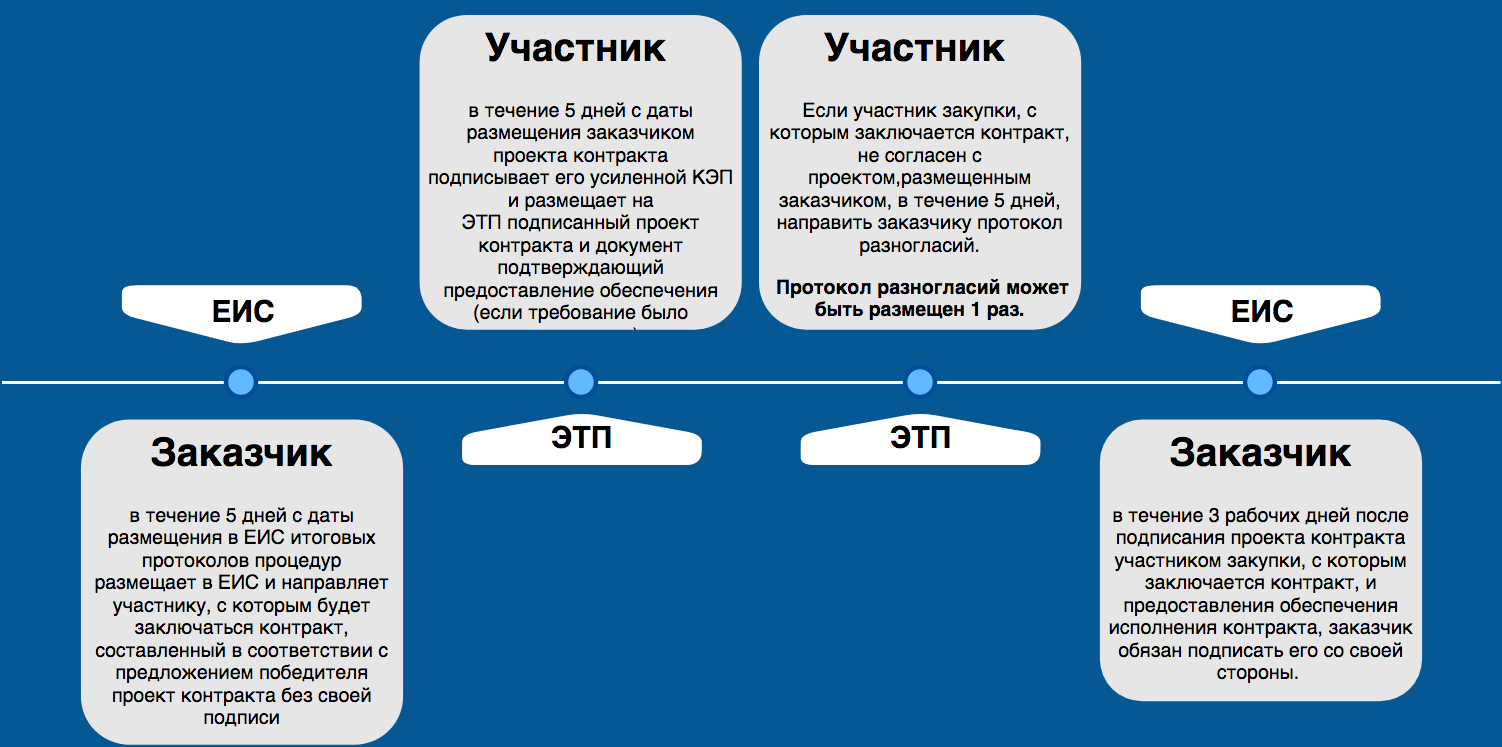 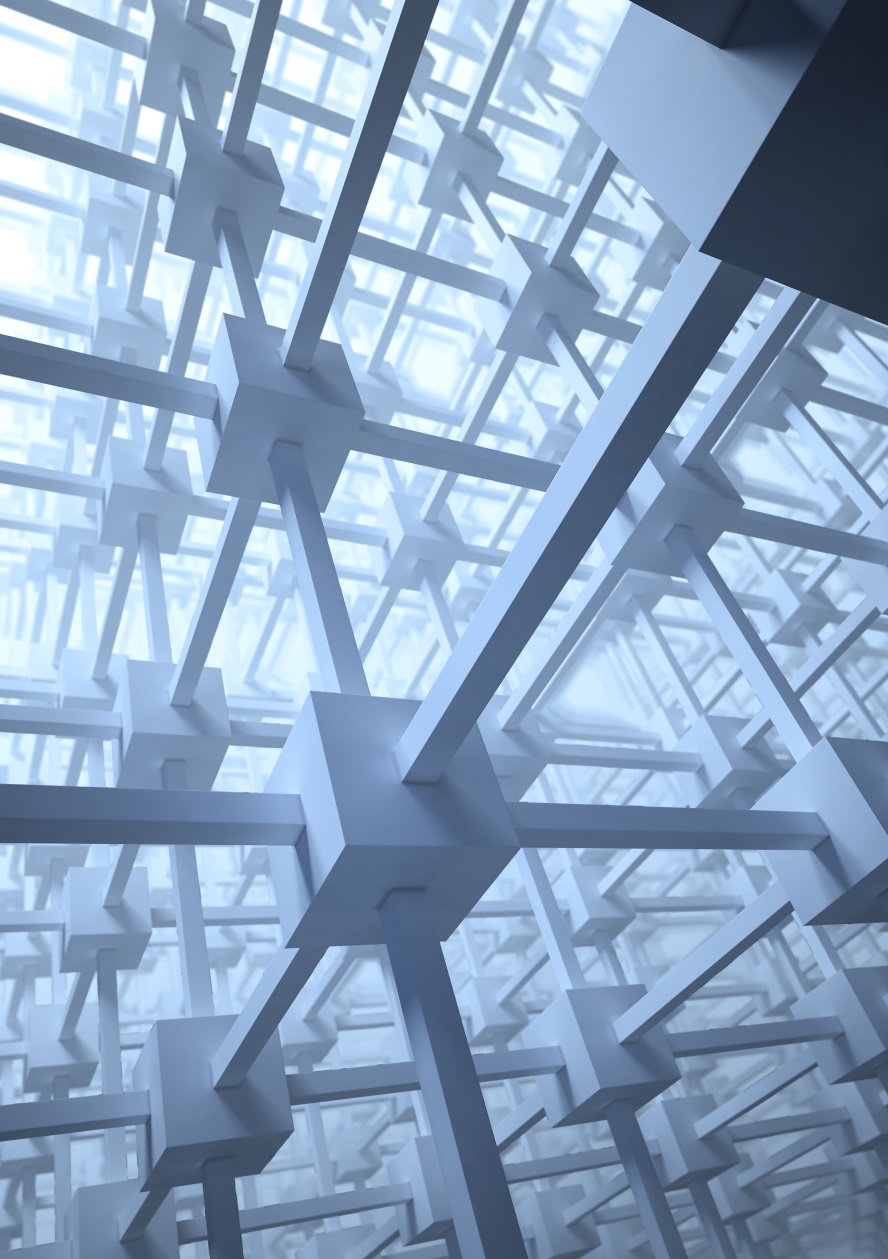 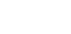 Порядок заключения контракта
В течение 3 рабочих дней заказчик размещает новый проект контракта с изменениями, внесенными в соответствии с протоколом разногласий, либо повторно размещает действующий проект контракта с обоснованием непринятия поправок из протокола с указанием причин отказа в отдельном документе

В течение 3 рабочих дней после повторного размещения заказчиком проекта контракта после рассмотрения протокола разногласий,   победитель обязан его подписать и приложить обеспечение исполнения контракта

В течение 3 рабочих дней после подписания проекта контракта участником закупки, заказчик обязан подписать его со своей стороны
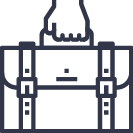 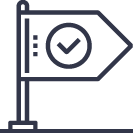 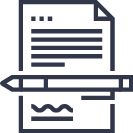 Примечания:
При уклонении победителя от подписания контракта, право подписать контракт передается участнику, занявшему второе место.  Он признается победителем, и на него распространяются все требования, которые распространяются на победителя.
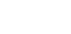 Общий механизм взаимодействия участника закупки, электронной площадки и банка со спецсчетом
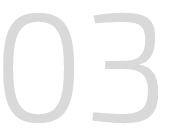 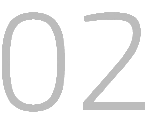 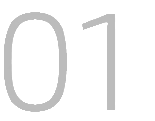 В случае отсутствия средств или БГ заявка в течение часа возвращается участнику закупки.
Если средства имеются, или имеется БГ, то участник допускается  до процедуры
Электронная площадка направляет  запрос в банк о наличии средств либо банковской гарантии  в течение 1 часа с момента окончания приема всех заявок
Участник закупки, после регистрации  в ЕИС и аккредитации на ЭП подает заявку на процедуру.
Предварительно вносит обеспечение на спецсчет либо получает банковскую гарантию
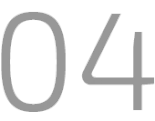 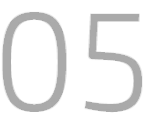 В случае отзыва заявки, ЭП направляет в банк информацию о необходимости разблокировать средства. 
Банк осуществляет разблокировку в течение 1 рабочего дня
По завершению процедуры банк разблокирует по информации электронной площадки средства  на спецсчете
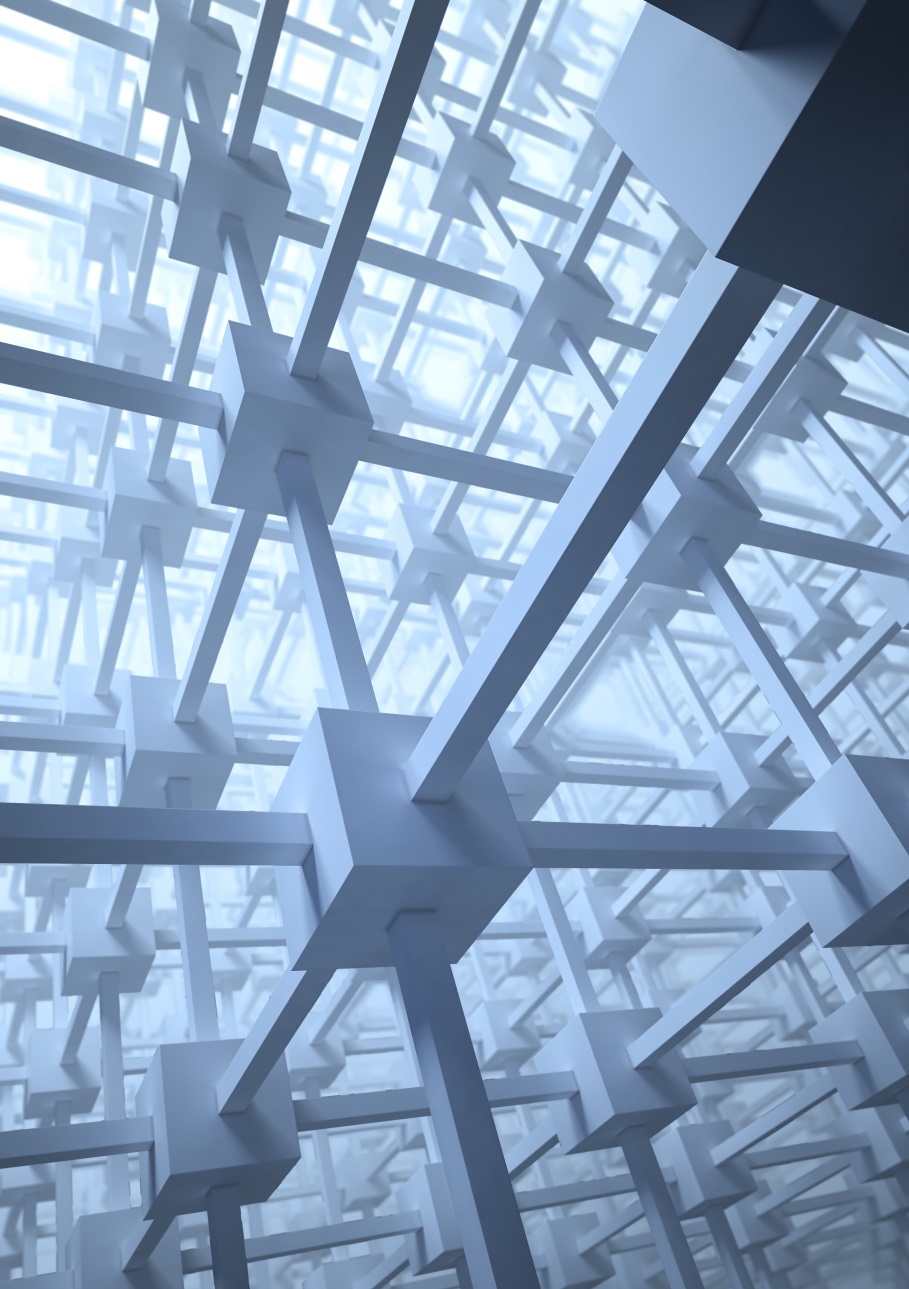 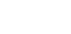 Новые функции ЕИС с 2019 года
ЕИС – единая точка входа для поставщиков.
С 1 января 2019 года потенциальные участники закупок должны будут регистрироваться в ЕИС. В ЕИС с 1 января 2019 года будет вестись единый реестр участников.
В течение 1 дня информация с ЕИС будет перенаправляться на электронные площадки. Регистрация бесплатная, сроком на 3 года.
Перерегистрация может быть проведена не ранее, чем за 6 месяцев до истечения срока регистрации, за 4 месяца до окончания регистрации система уведомит поставщика об истечении указанного срока, а за 3 месяца, при отсутствии своевременной перерегистрации, участник не сможет подавать заявки на участие в процедурах. 
Электронные площадки проводят окончательную аккредитацию участников.
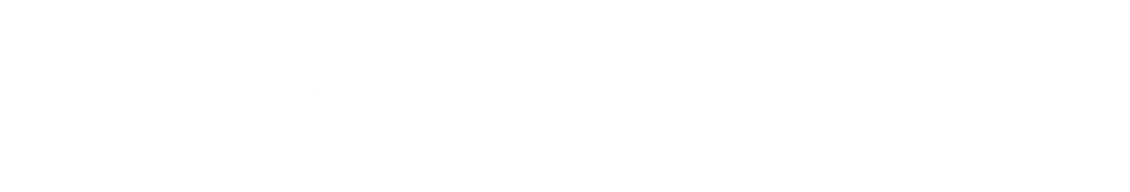 Аввакумов Никита Владимирович

+7 (931) 315-83-39+7 (495) 276-16-26, доб. 2614
n.avvakumov@roseltorg.ru